TIẾNG VIỆT 1
Tập 1
Tuần 8
Bài 41: em – ep
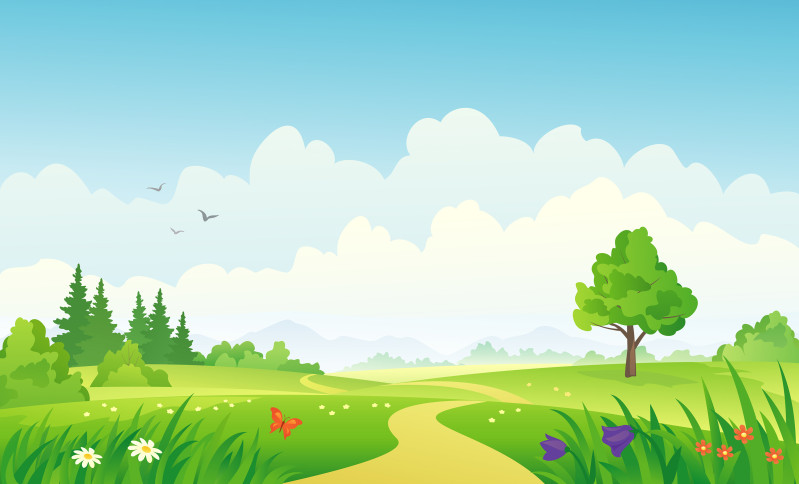 KHỞI ĐỘNG
TRÒ CHƠI : ONG VỀ TỔ
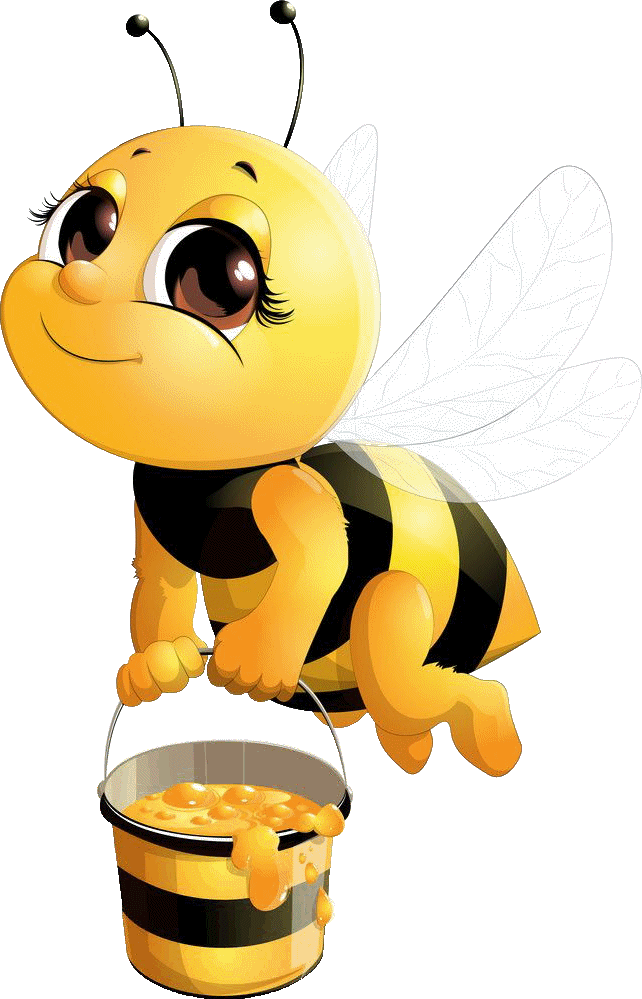 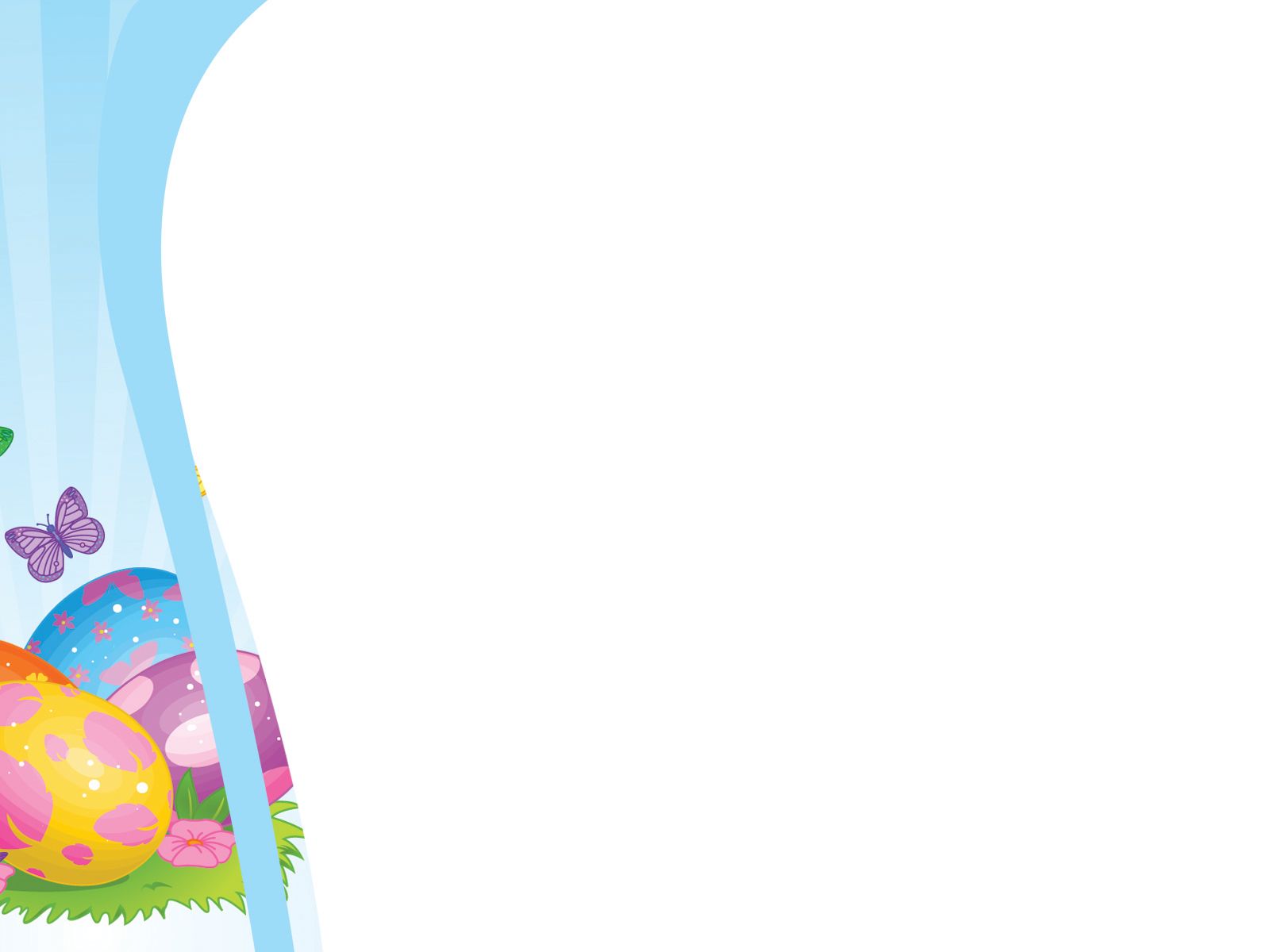 TRÒ CHƠI : ONG VỀ TỔ
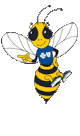 Bước 1: Click chuột vào con ong, từ ngữ xuất hiện.
Bước 2: Hs đọc từ ngữ . GV click vào con ong để ong bay  về tổ, click vào loa để tạo âm thanh.
Bước 3: Click vào màn hình để chuyển slide.
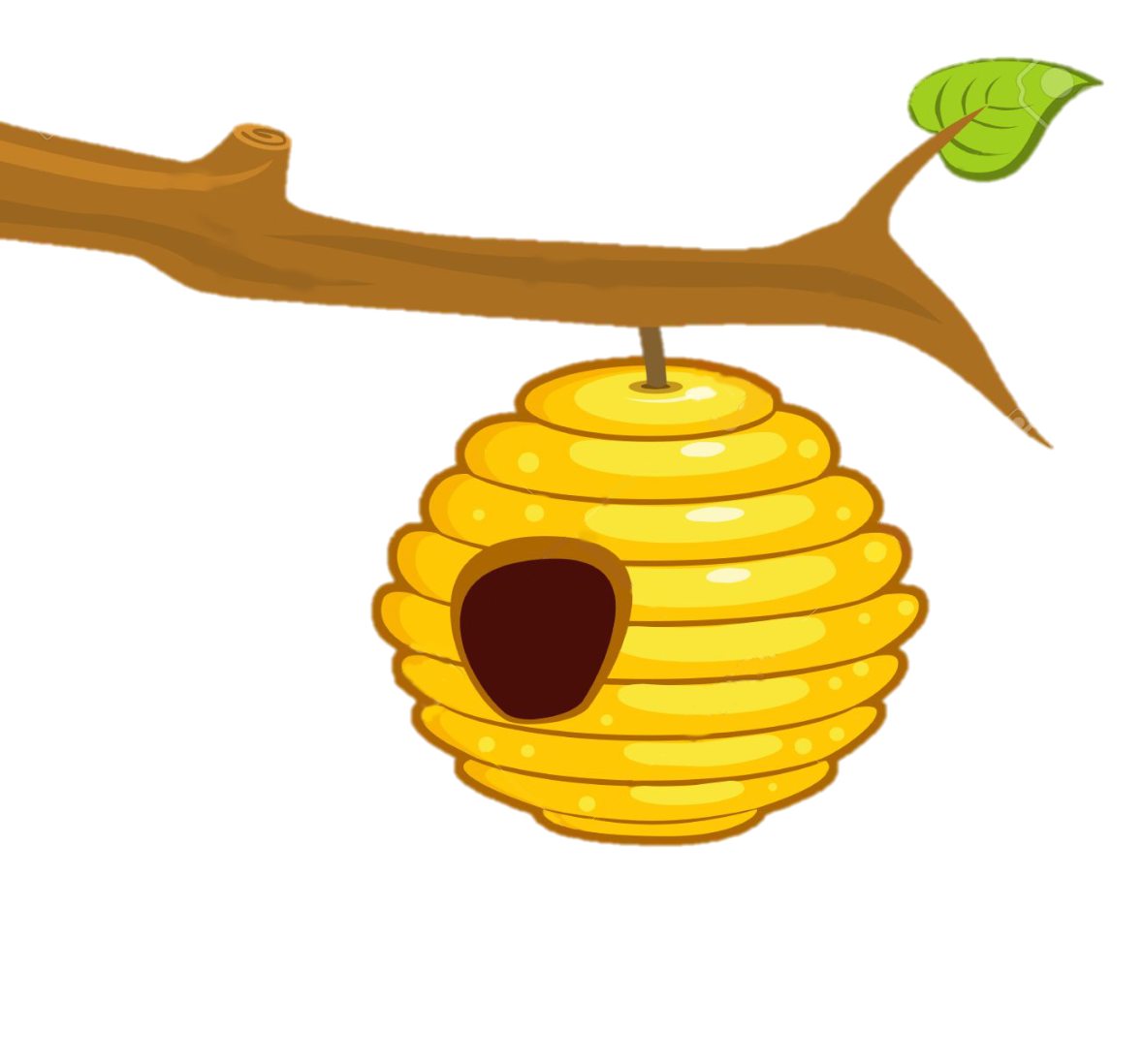 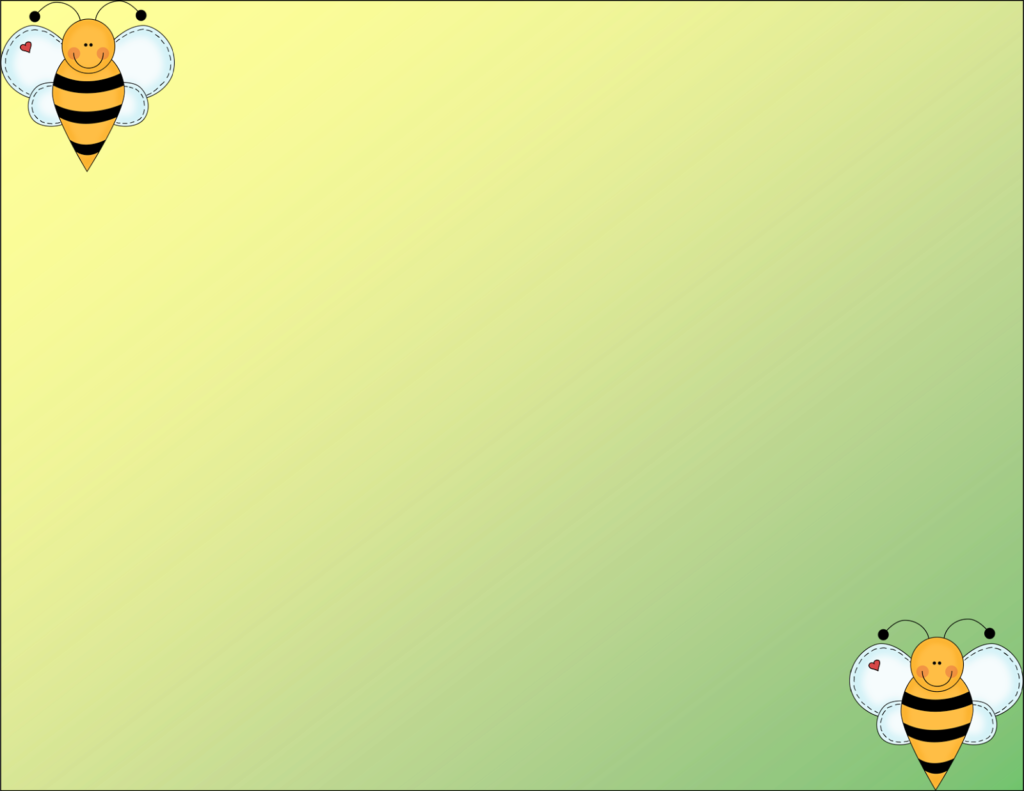 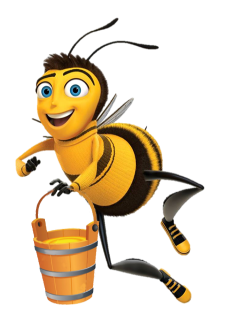 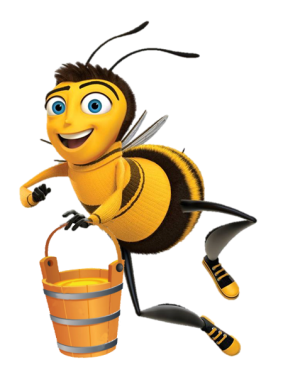 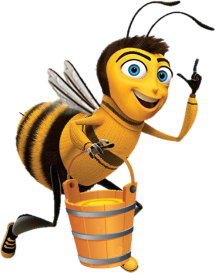 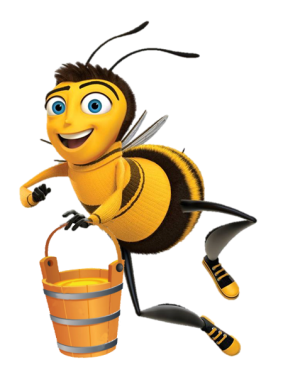 ONG VỀ TỔ
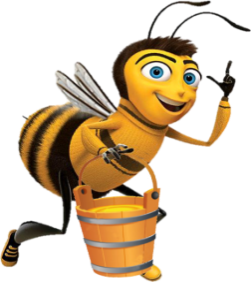 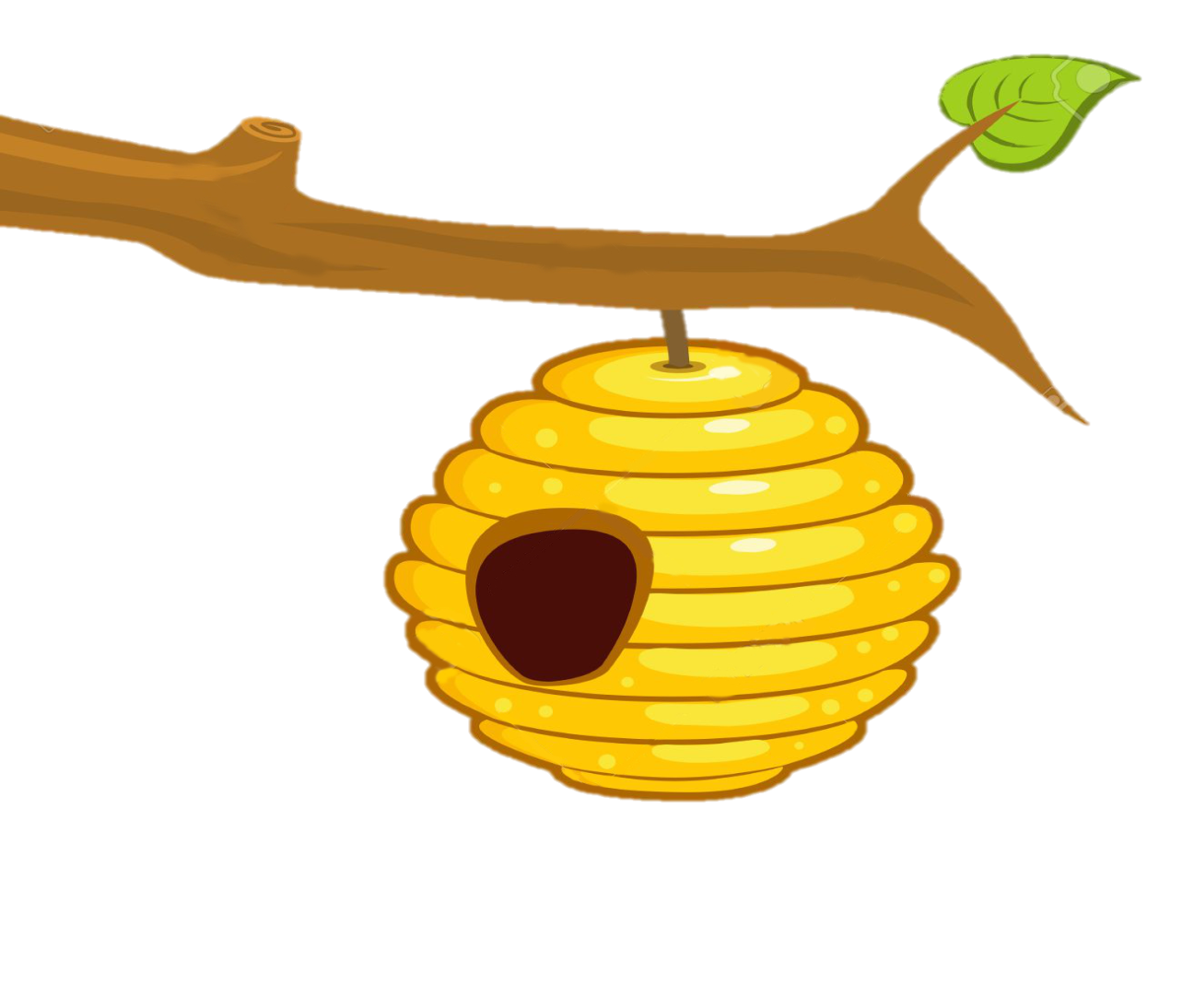 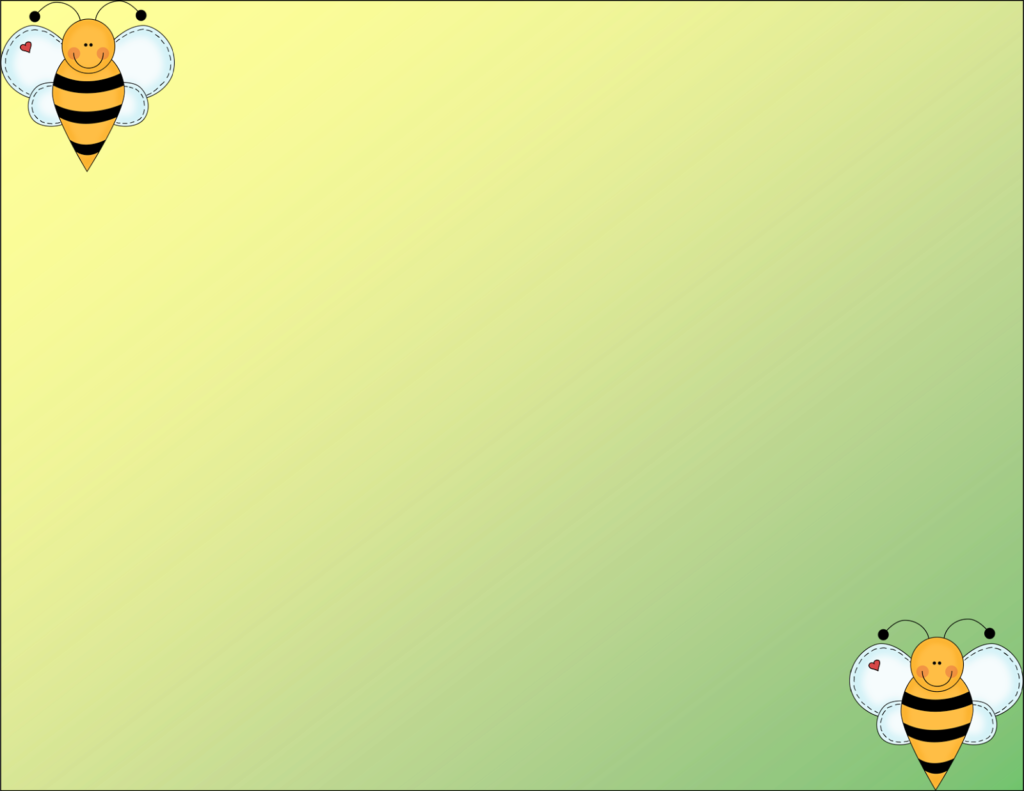 Cây nấm
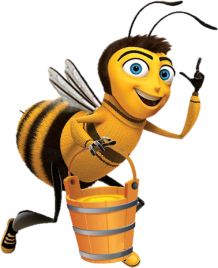 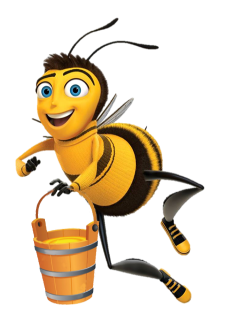 Sâm cầm
Tấp nập
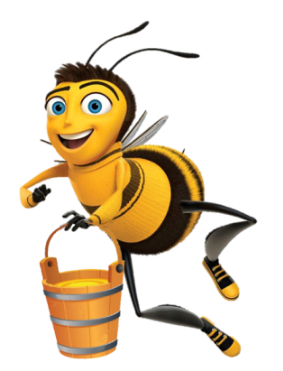 Vấp ngã
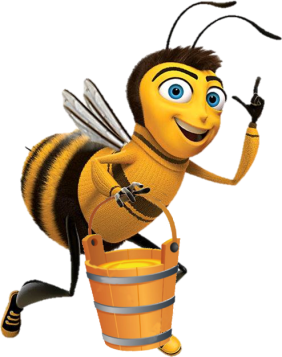 Tập múa
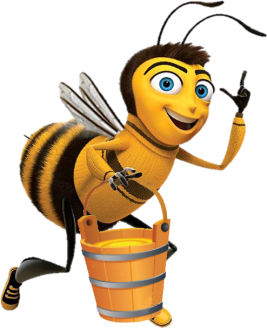 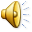 em
ep
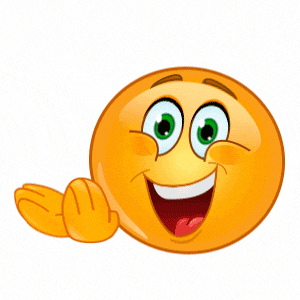 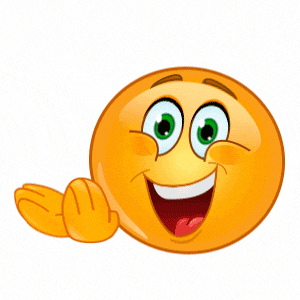 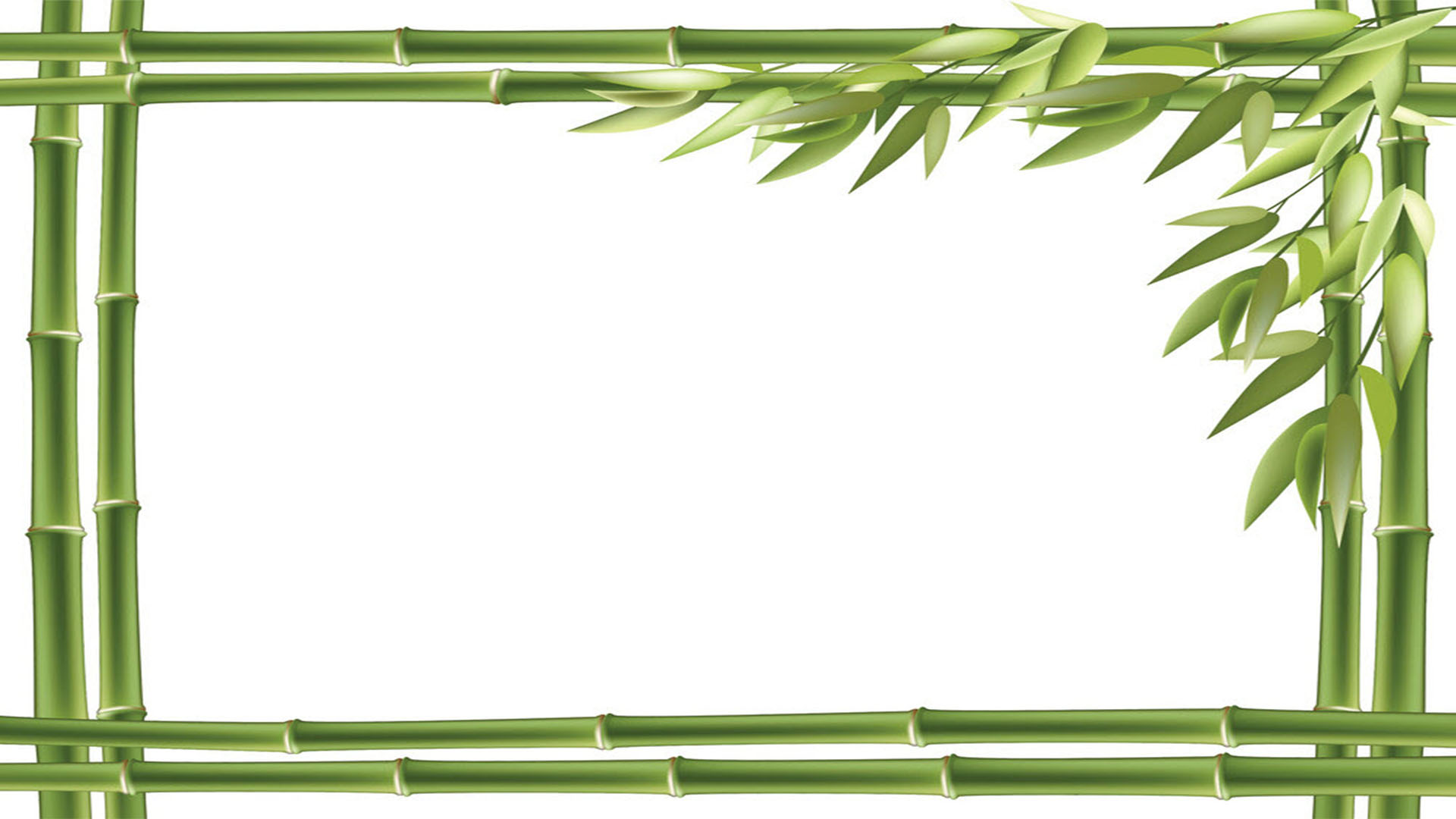 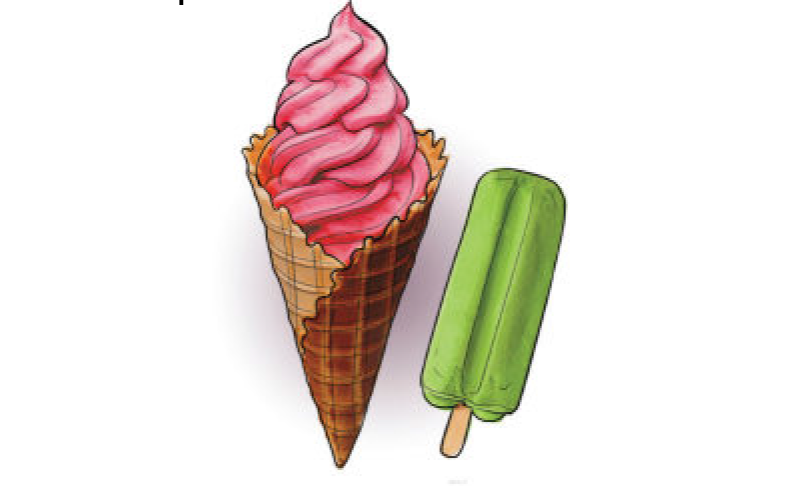 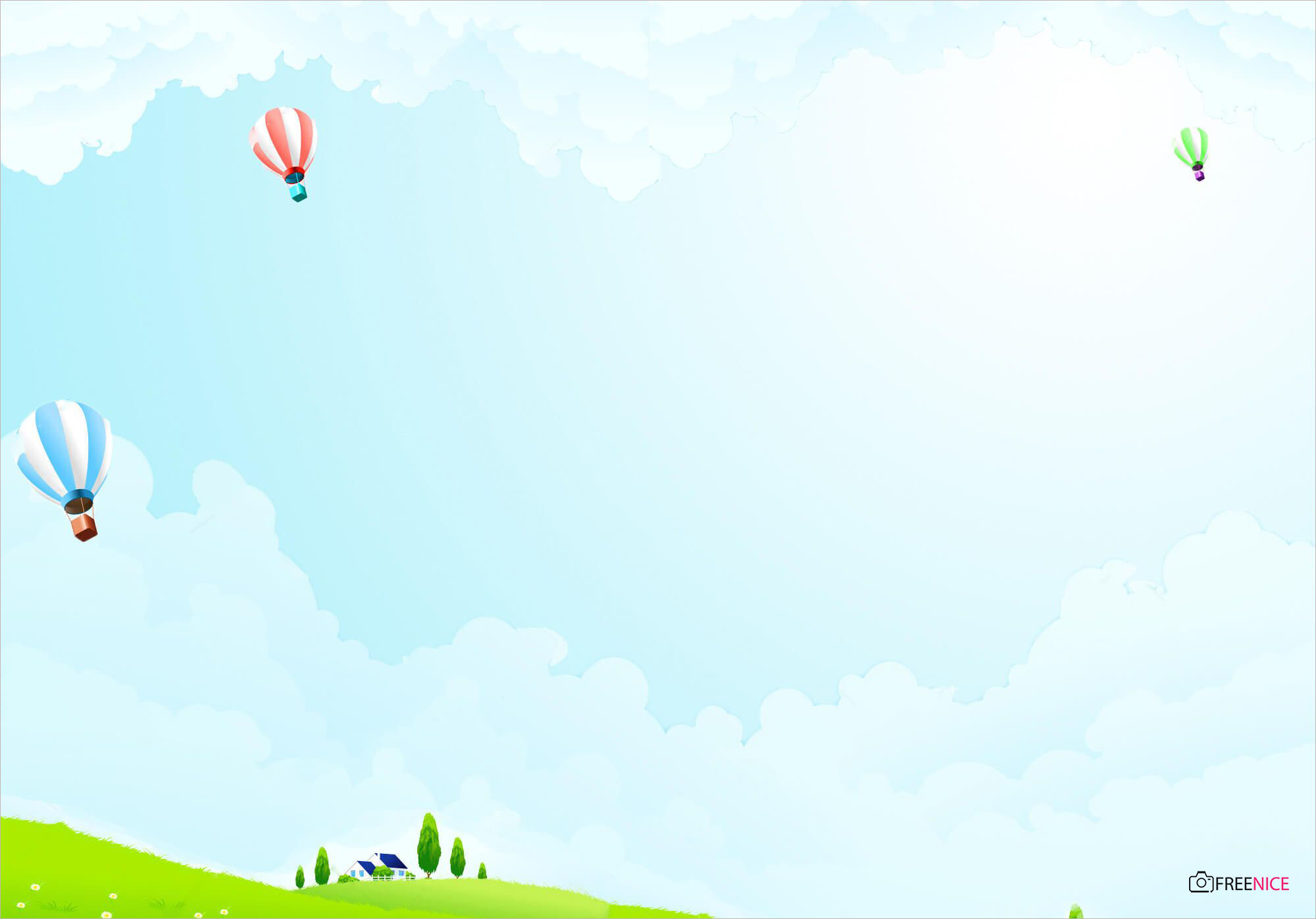 1. Làm quen
em
em
kem
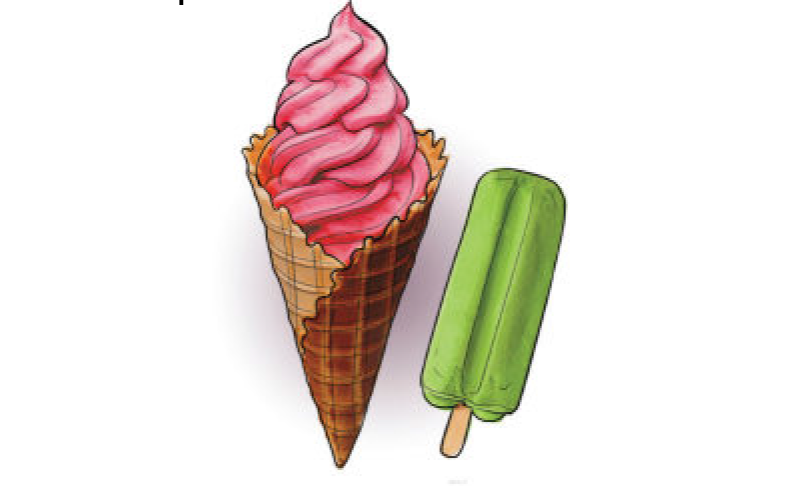 e
m
k
em
(ca - em - kem)
kem
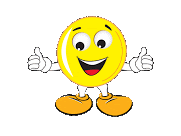 e - mờ - em
em
kem
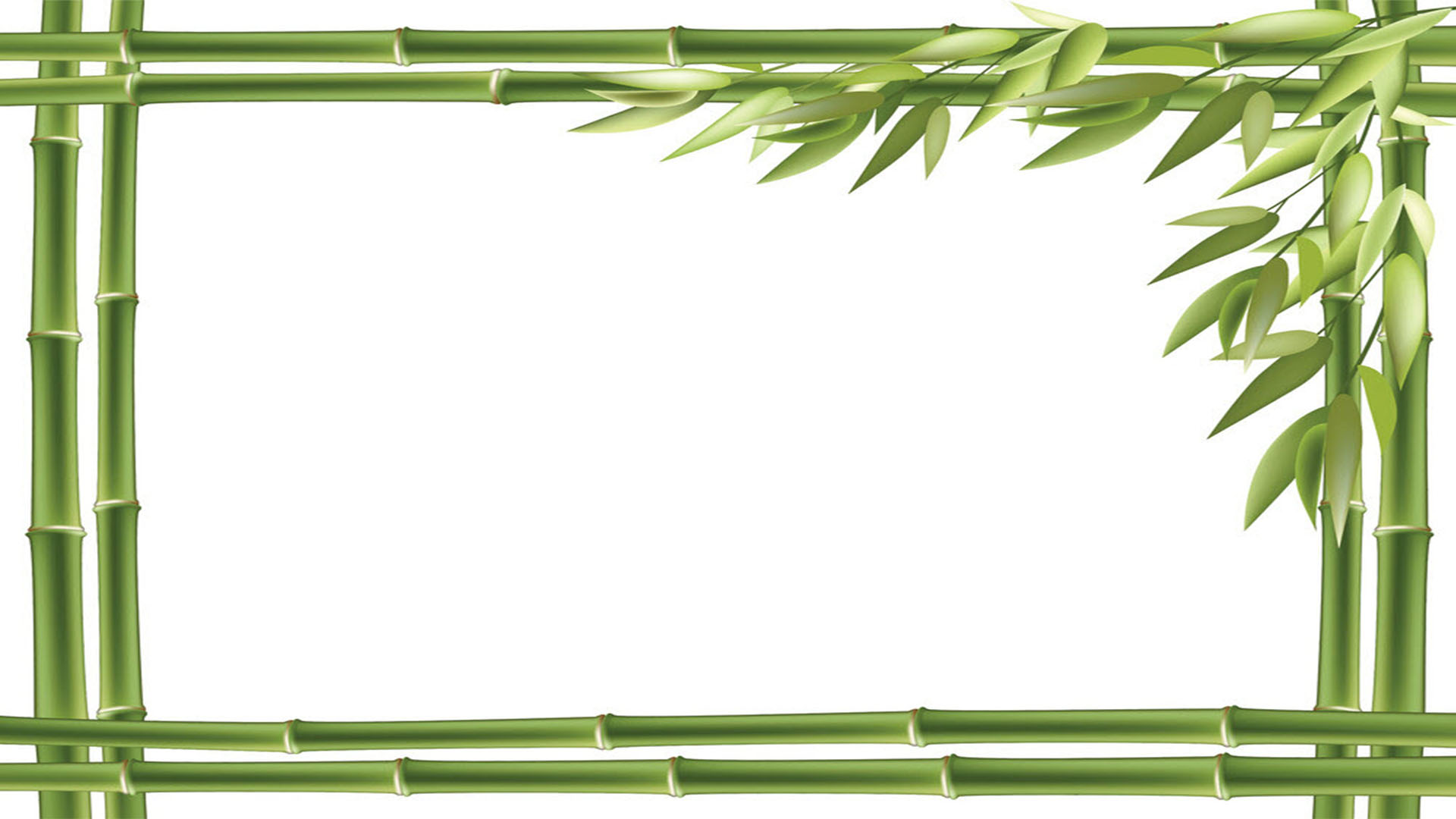 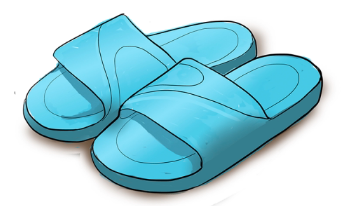 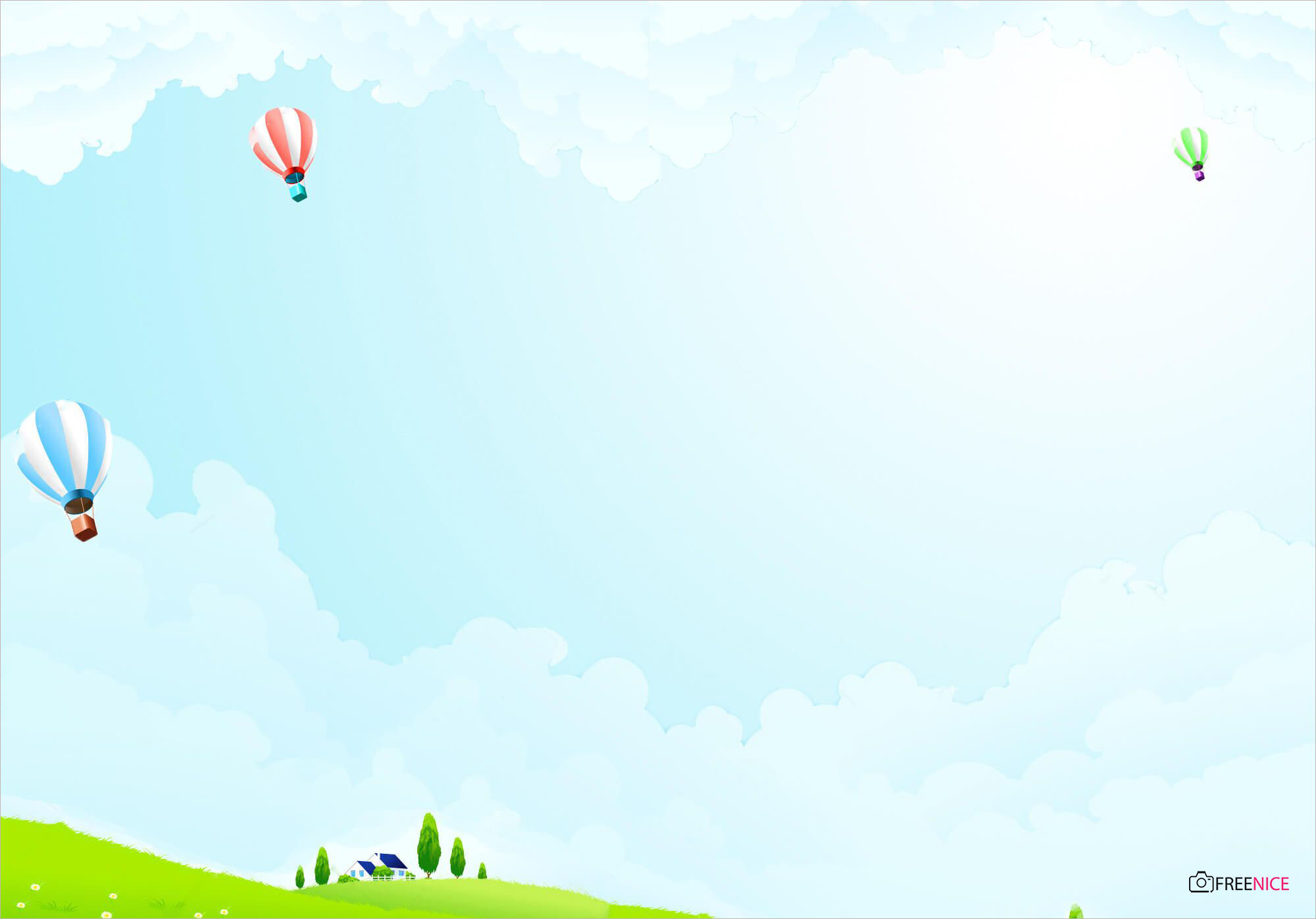 ep
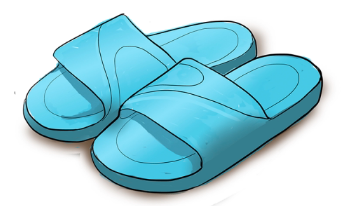 dép
ep
e
p
d
ép
(dờ - ep- dép - sắc - dép )
dép
ép
dép
e - pờ - ép
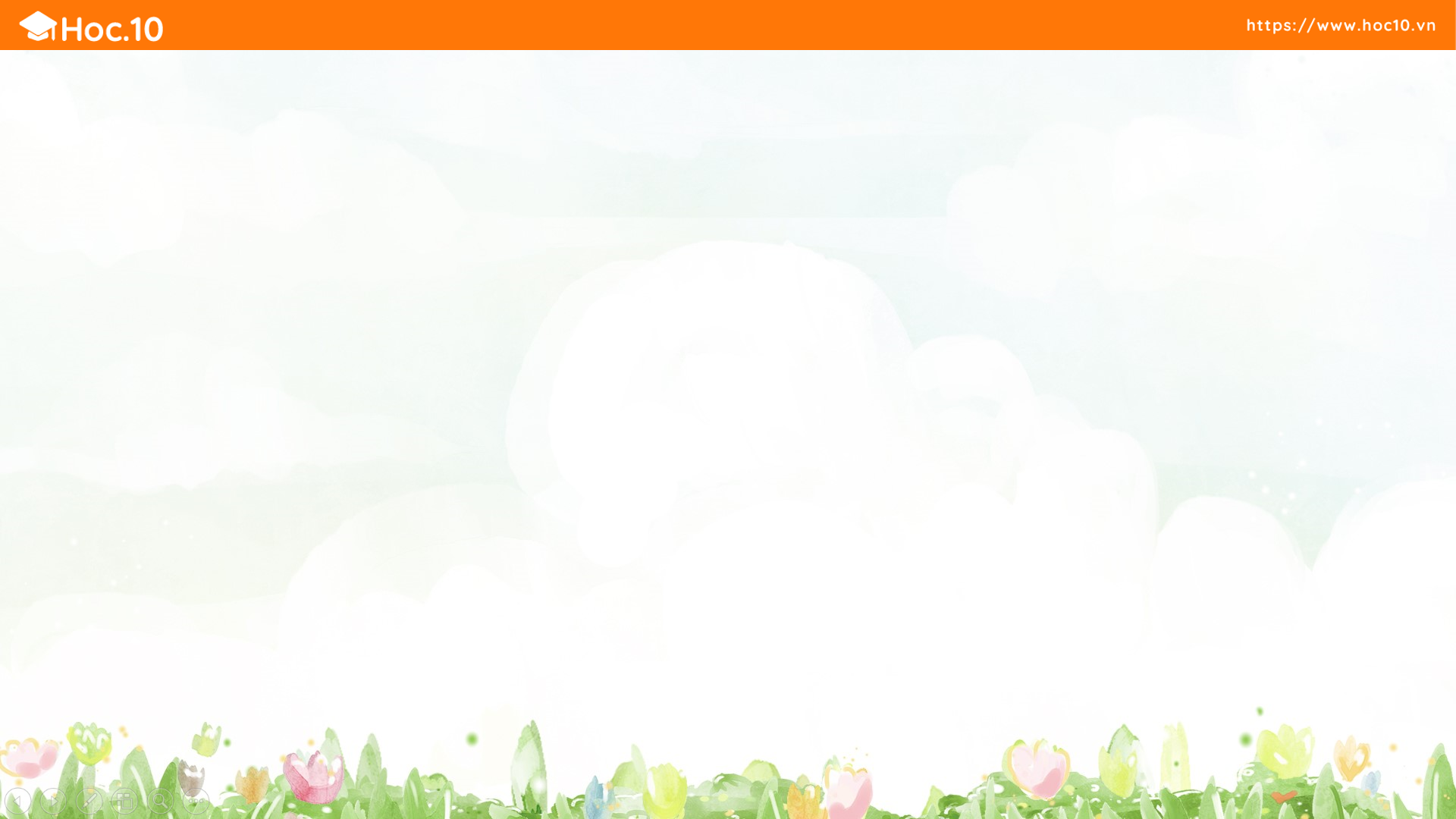 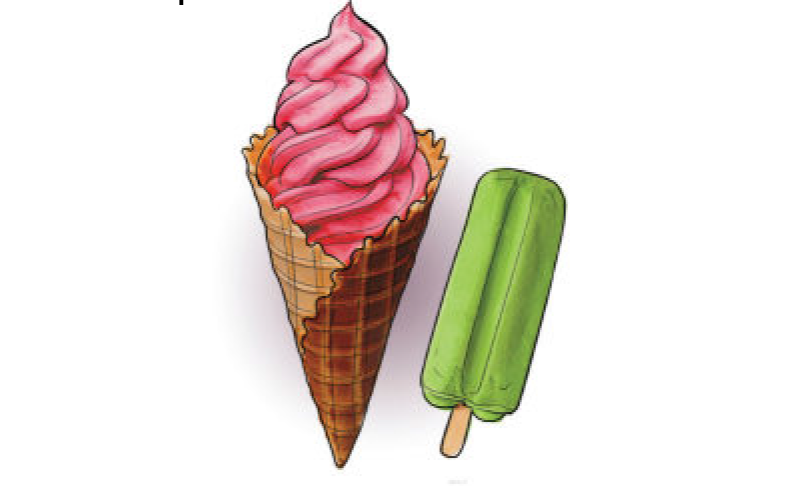 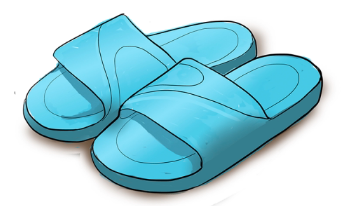 kem
dép
em
ep
So sánh
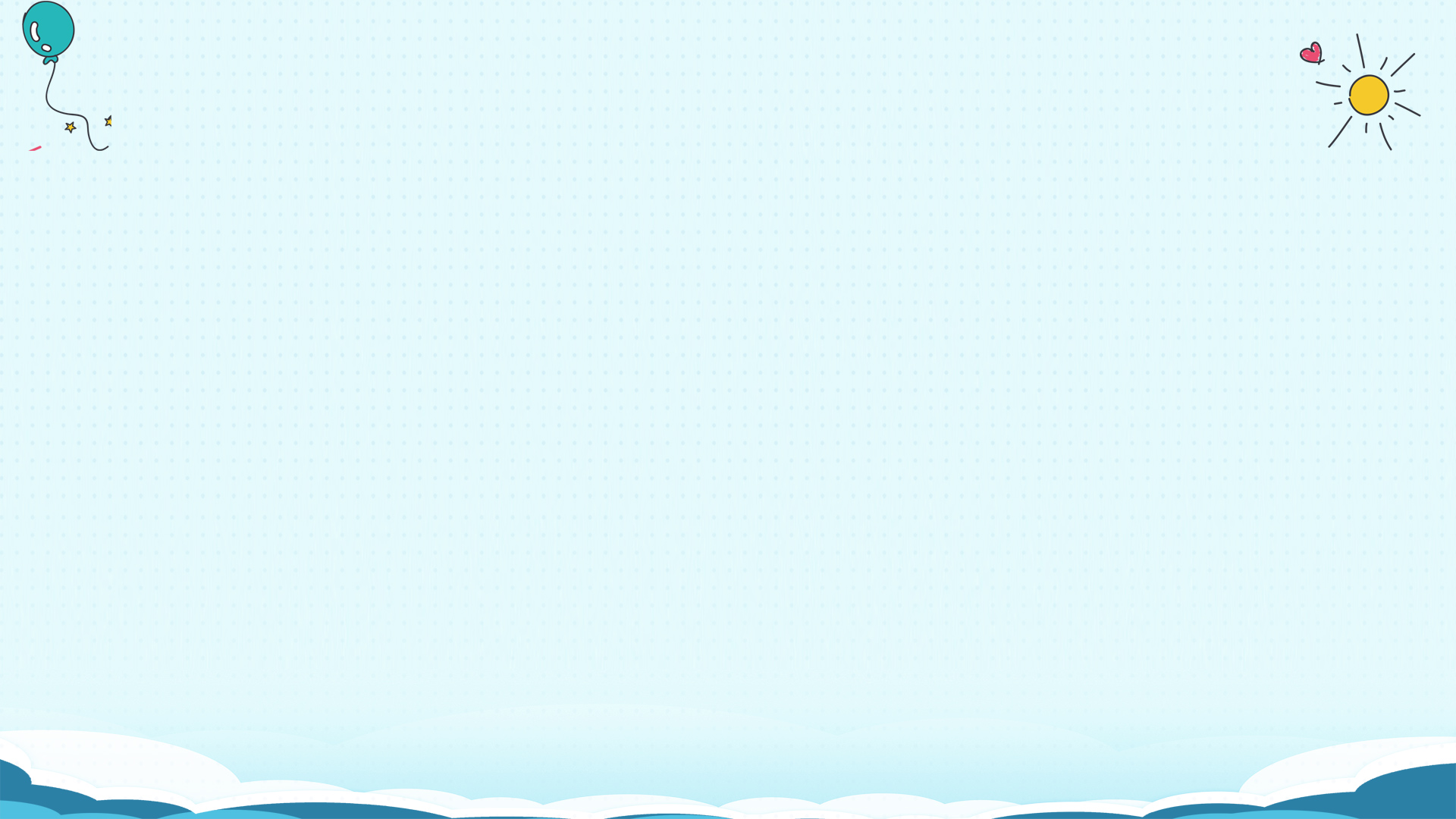 ep
em
e
e
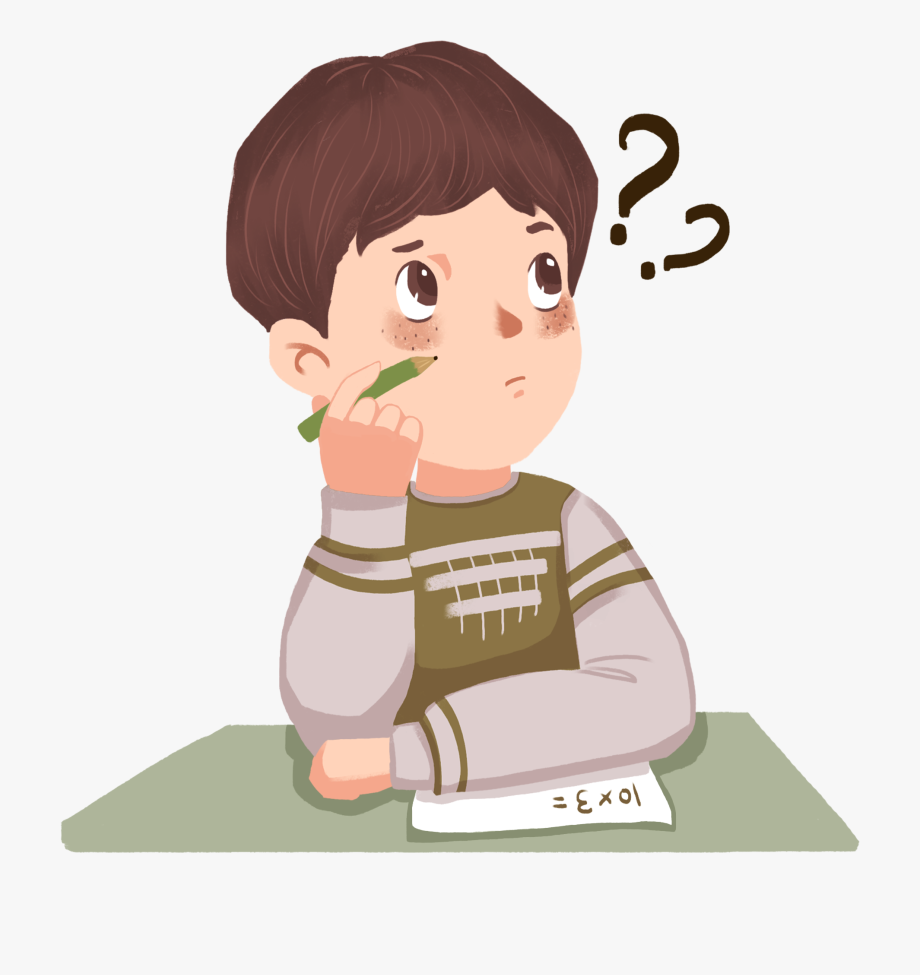 Cài bảng cài
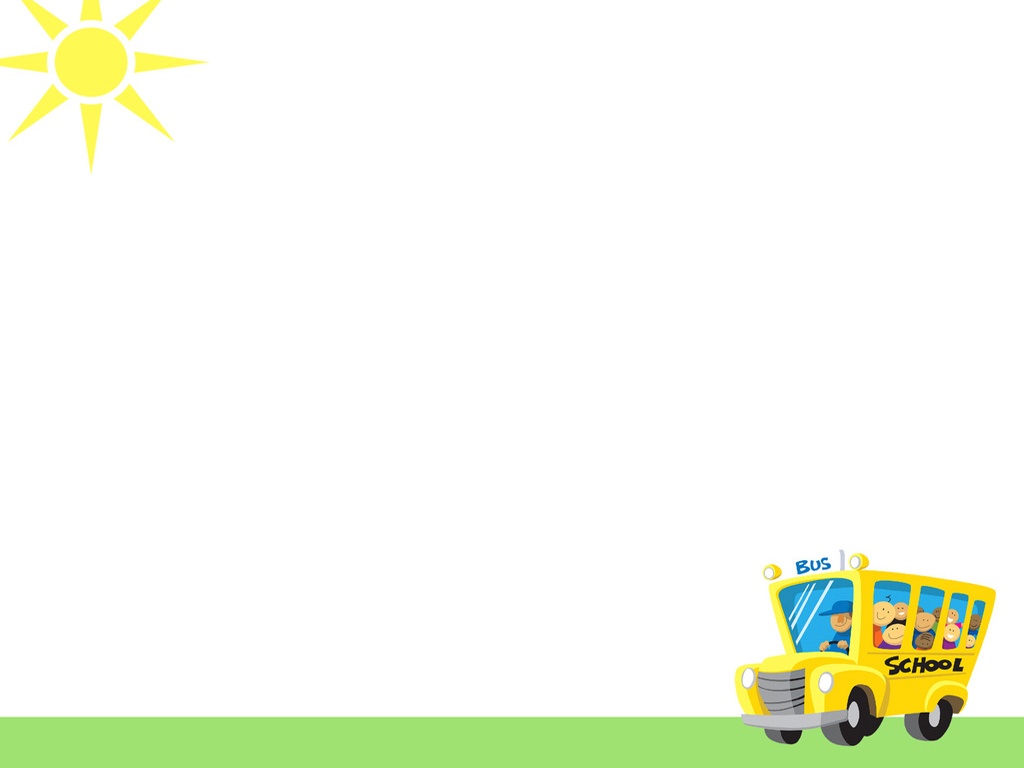 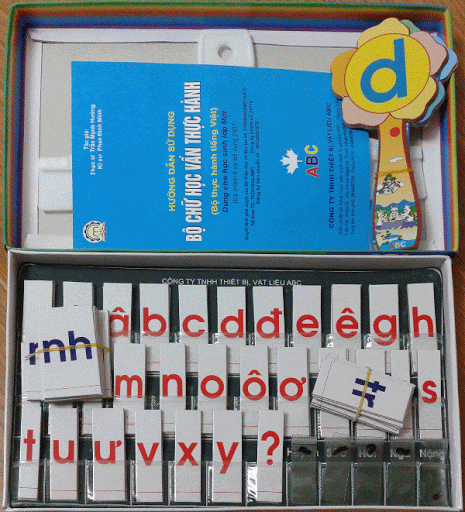 ep
em
dép
kem
Thư giãn
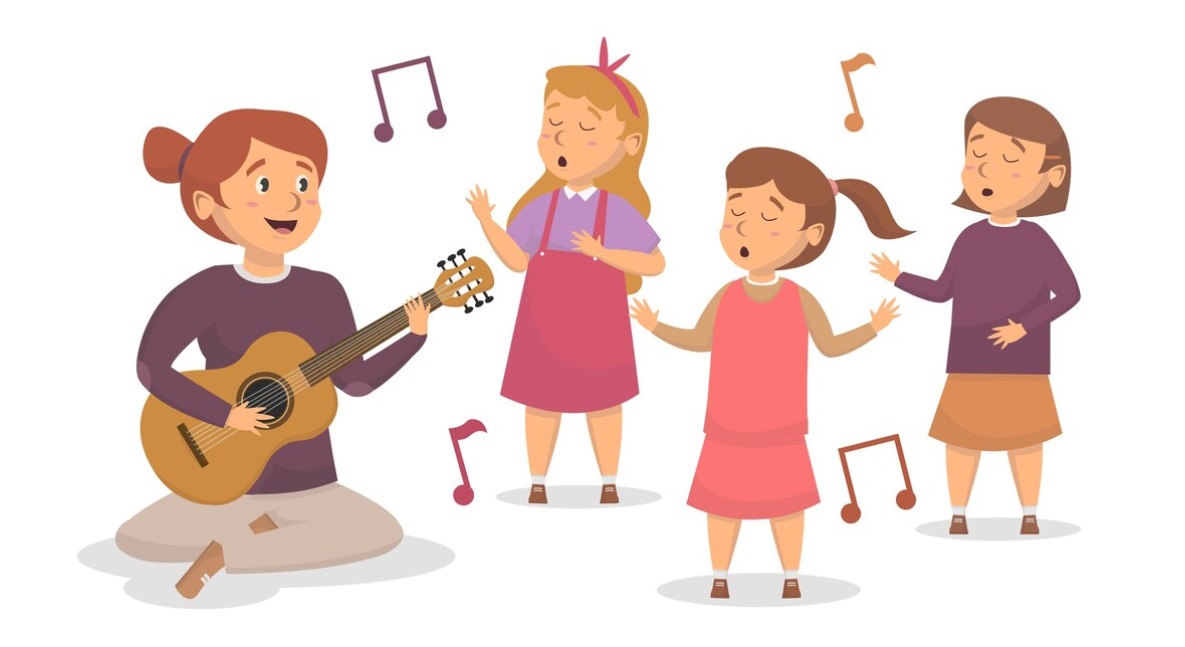 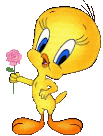 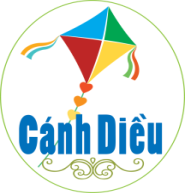 2. Tiếng nào có vần em , Tiếng nào có vần ep?
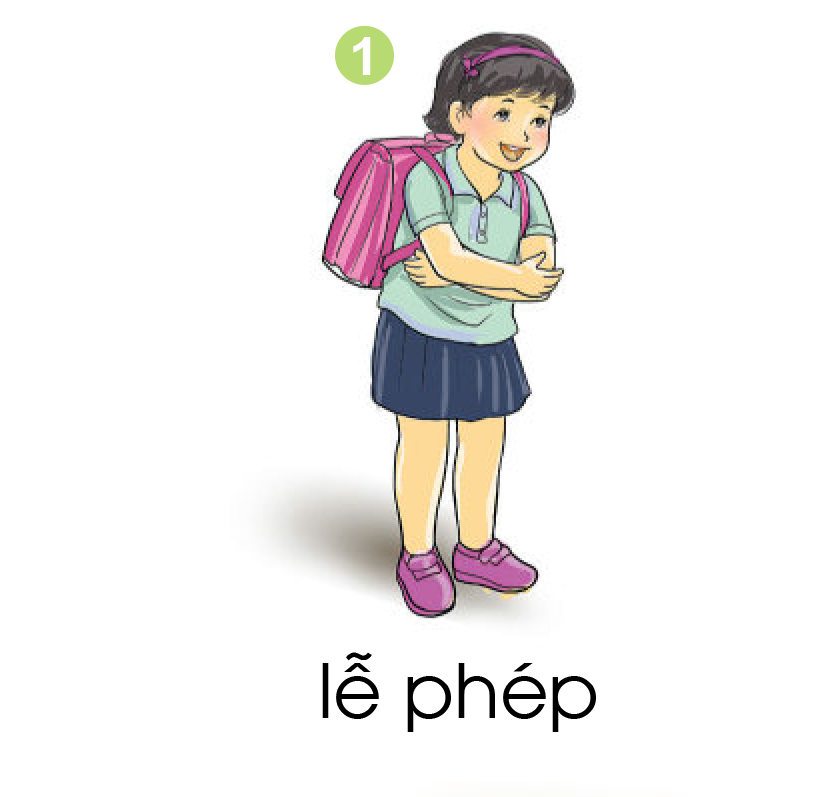 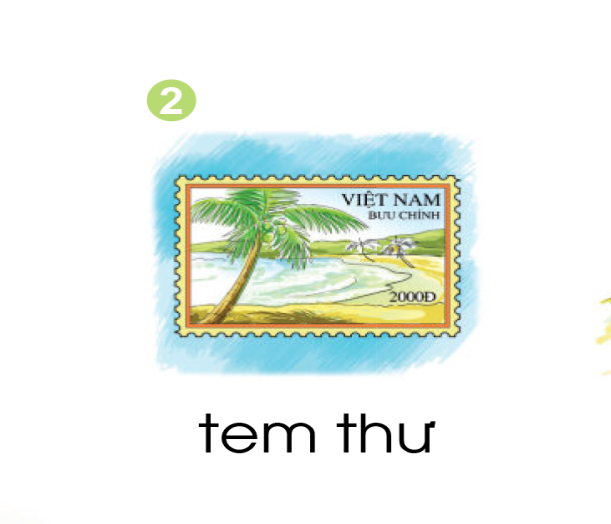 em
ep
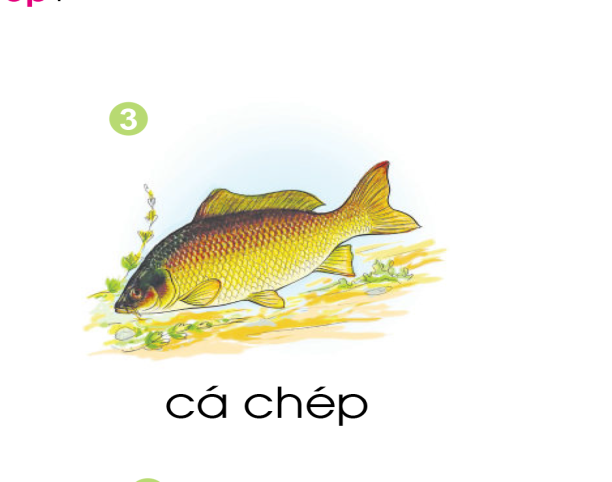 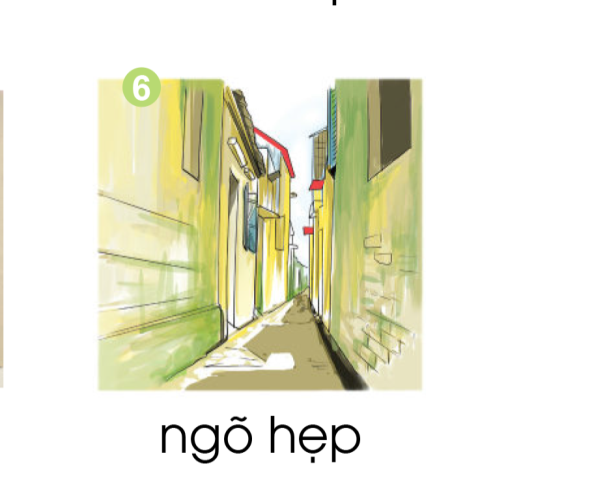 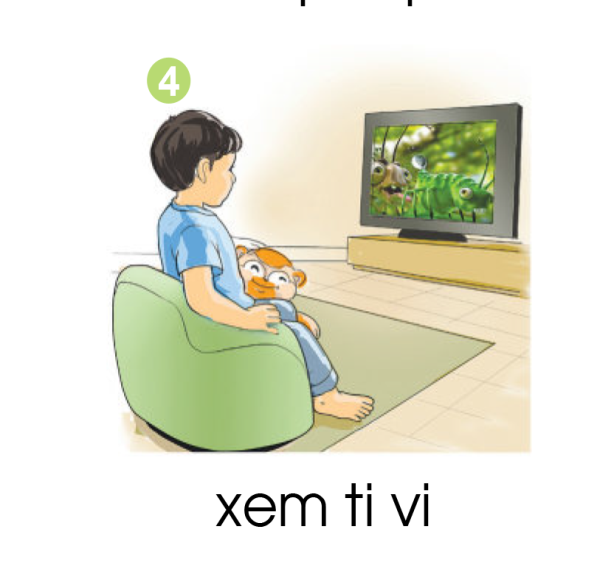 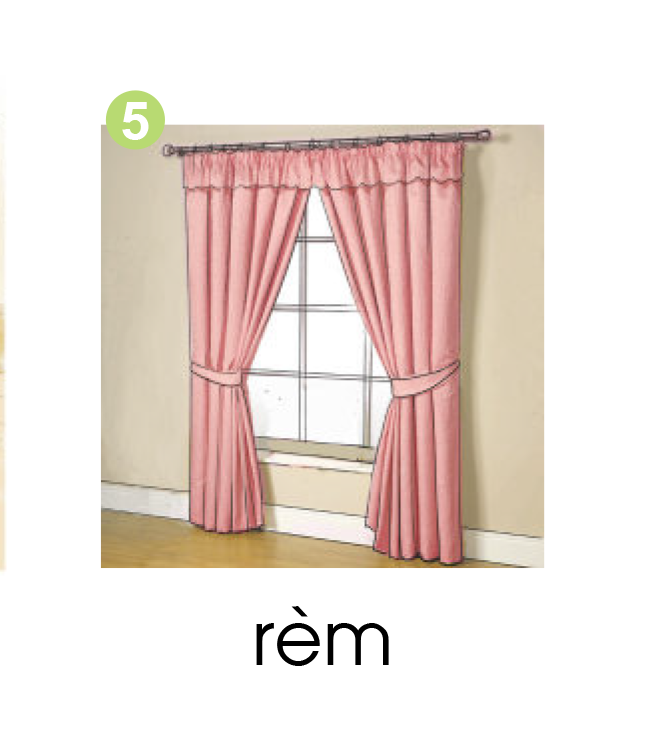 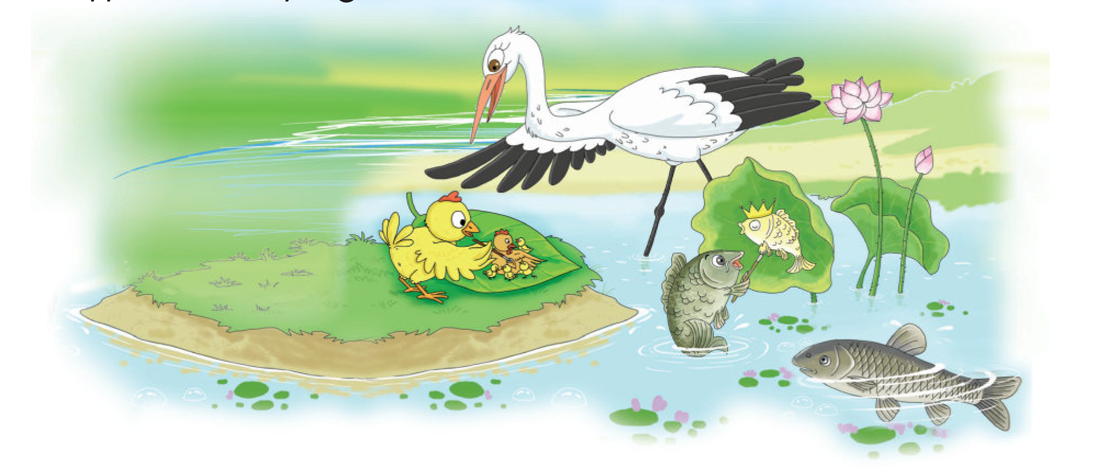 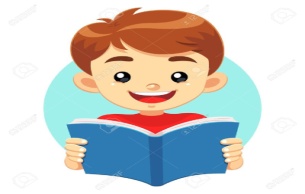 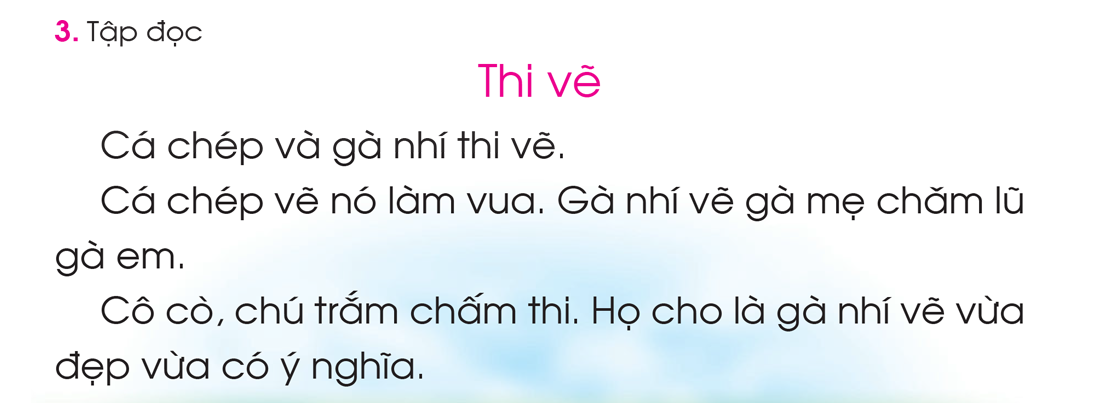 1
2
3
5
4
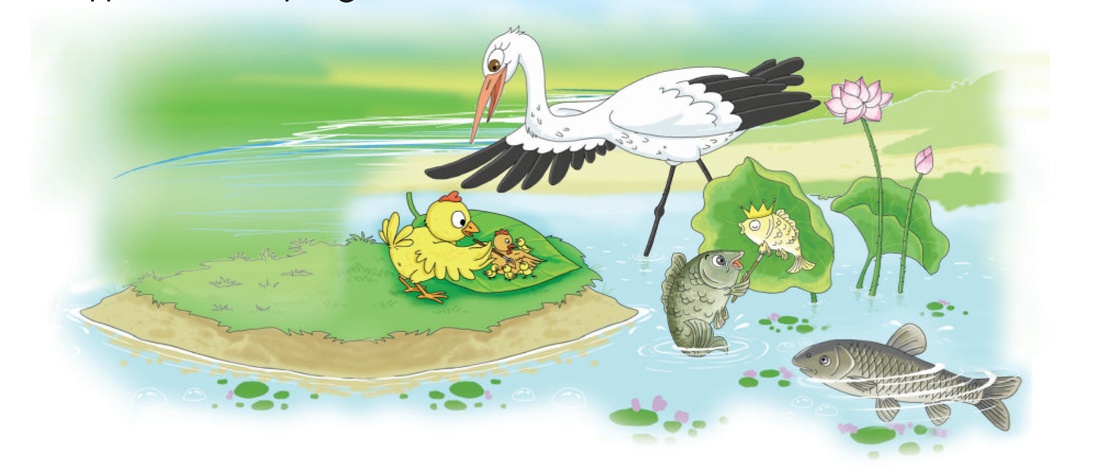 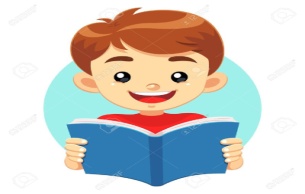 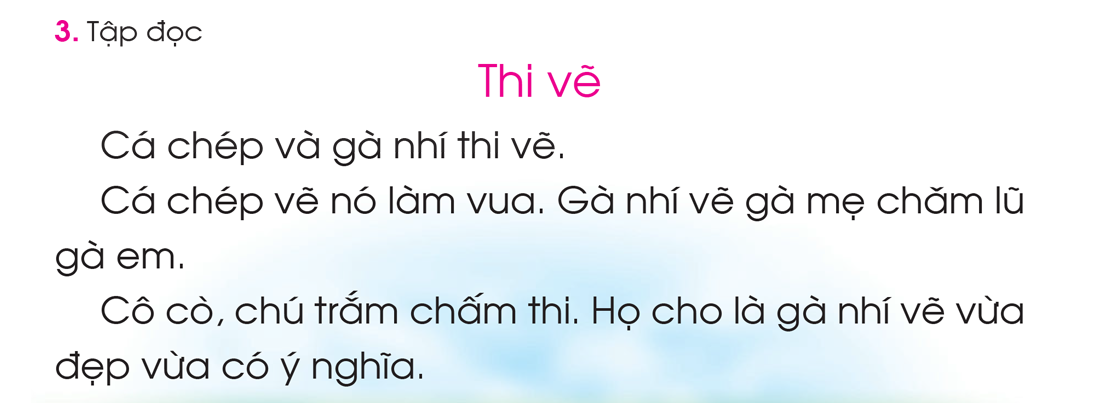 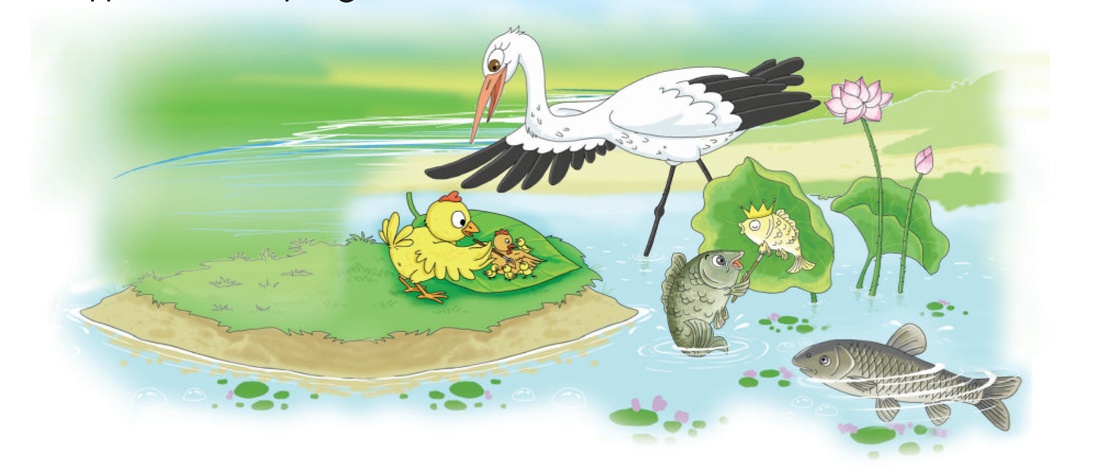 Ai thắng trong cuộc thi?
Đố bạn?
Vì sao em nghĩ là 
bạn đó thắng?
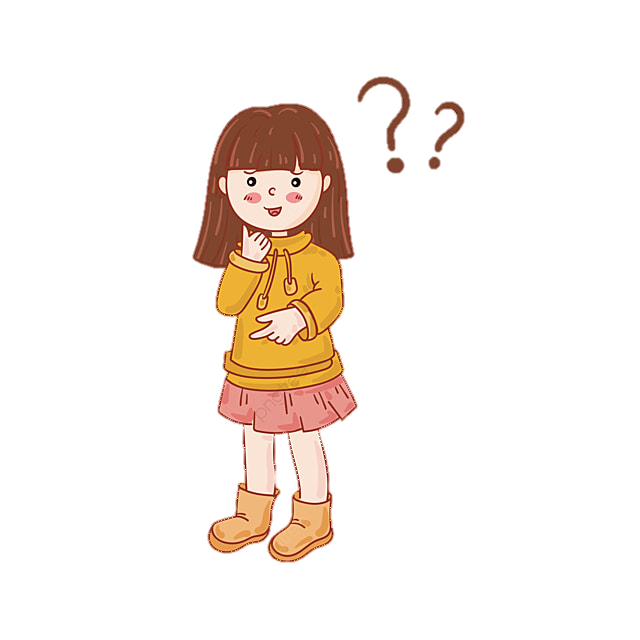 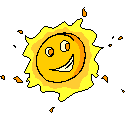 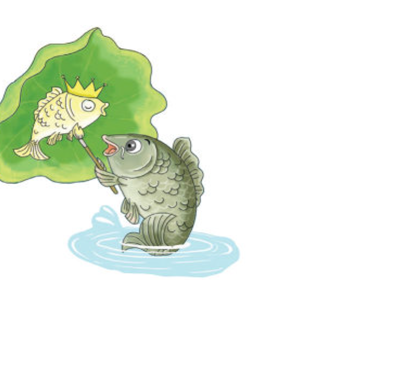 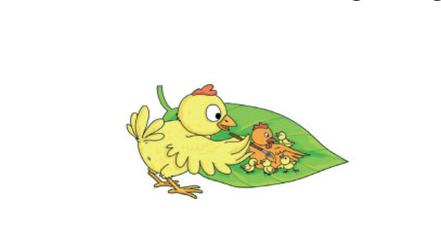 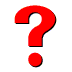 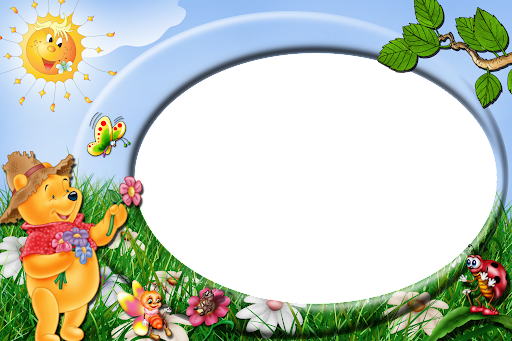 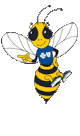 Tập viết
Viết bảng con
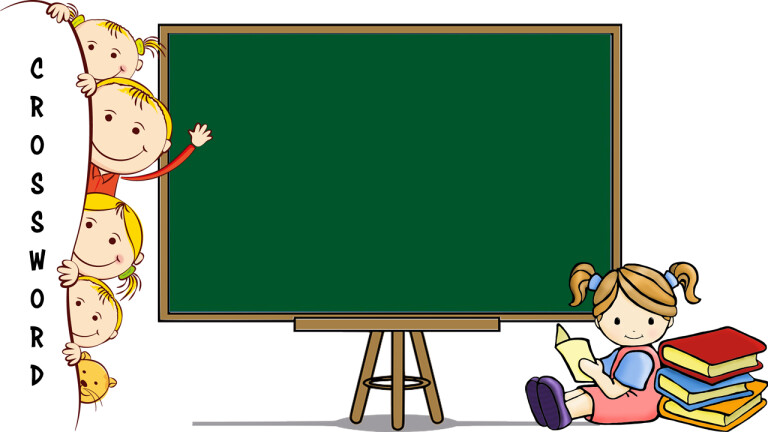 Quan sát
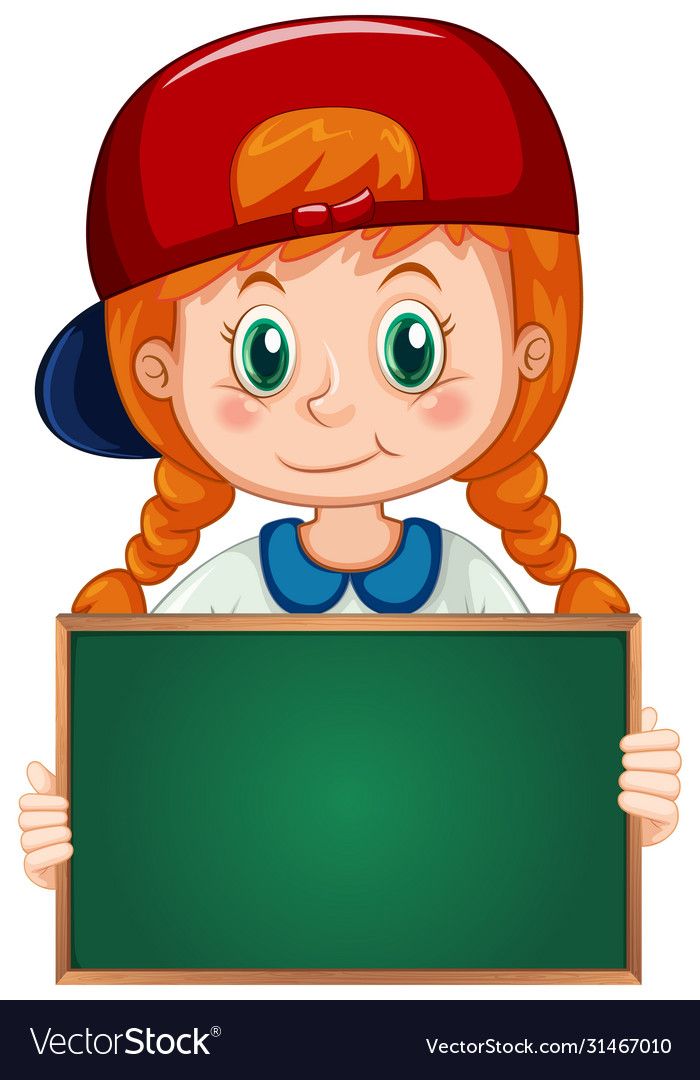 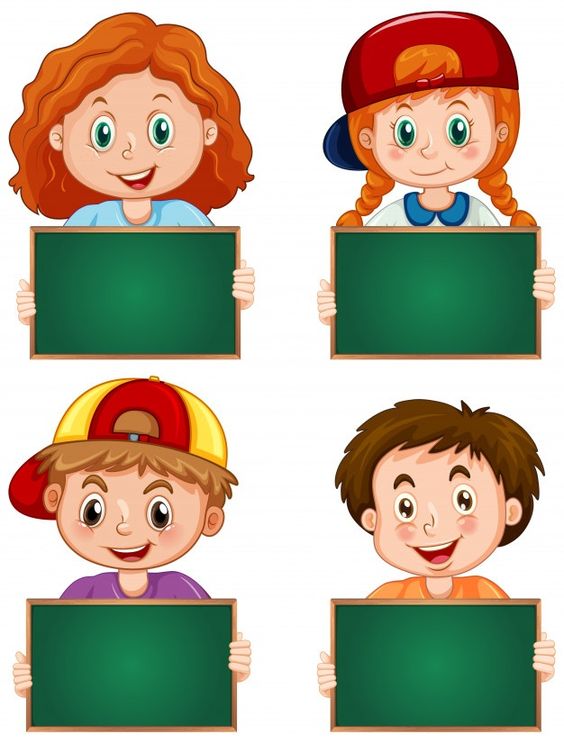 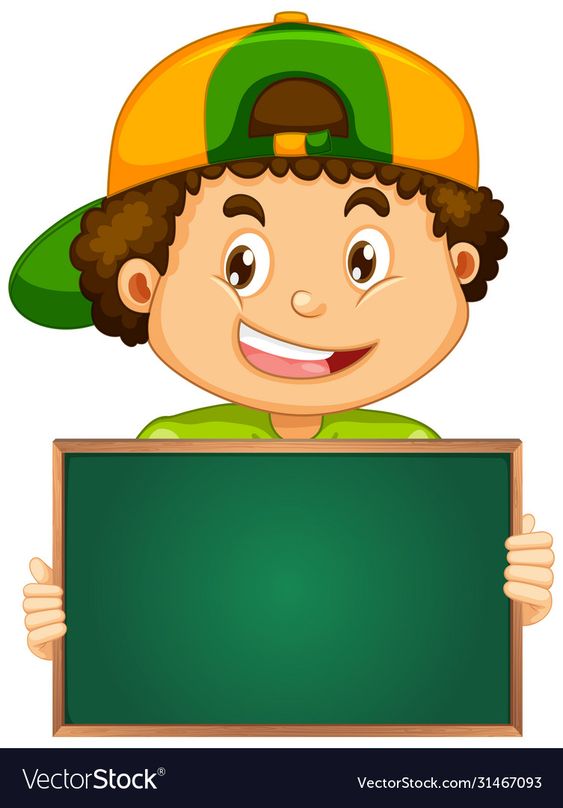 Độ cao 4 li là các con chữ: p
Độ cao 5 li là các con chữ: 
k
Độ cao 2 li là các con chữ: e,m,
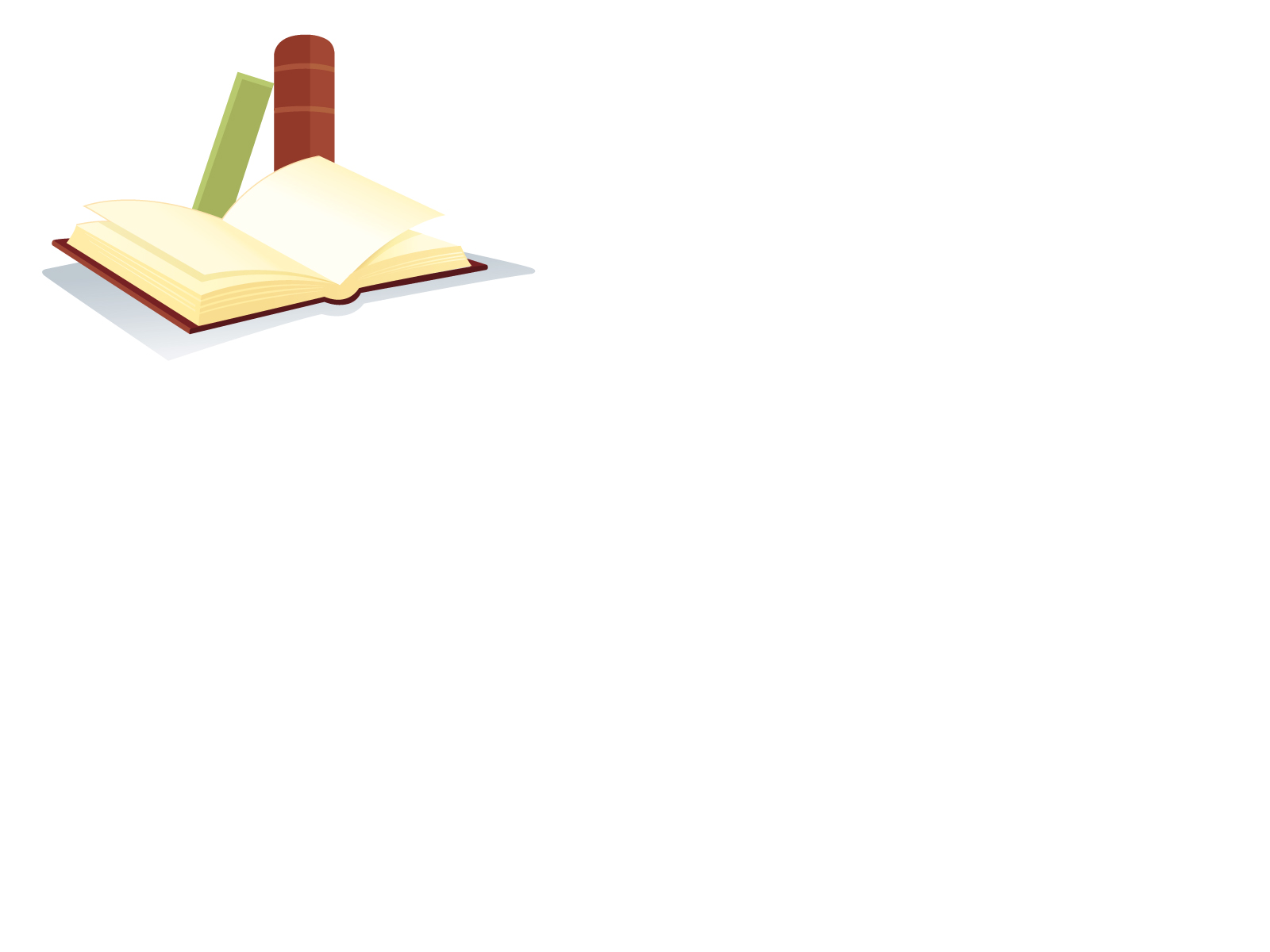 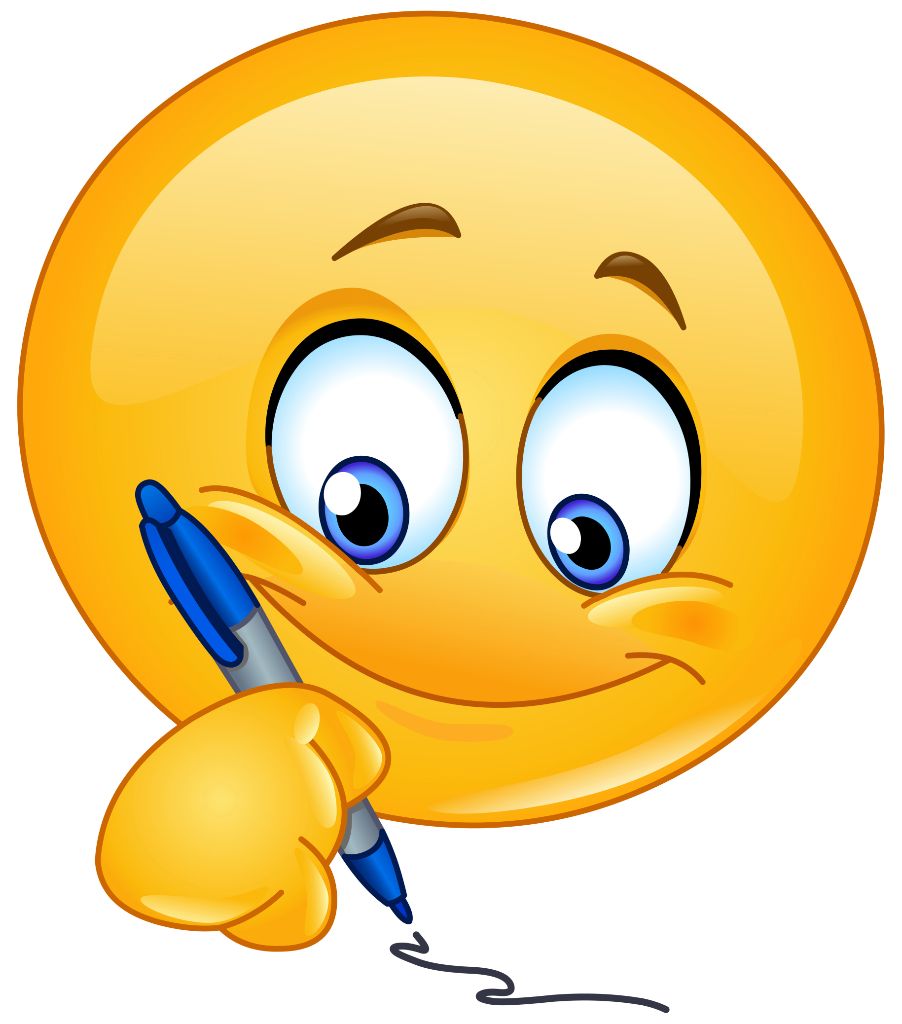 Tập viết
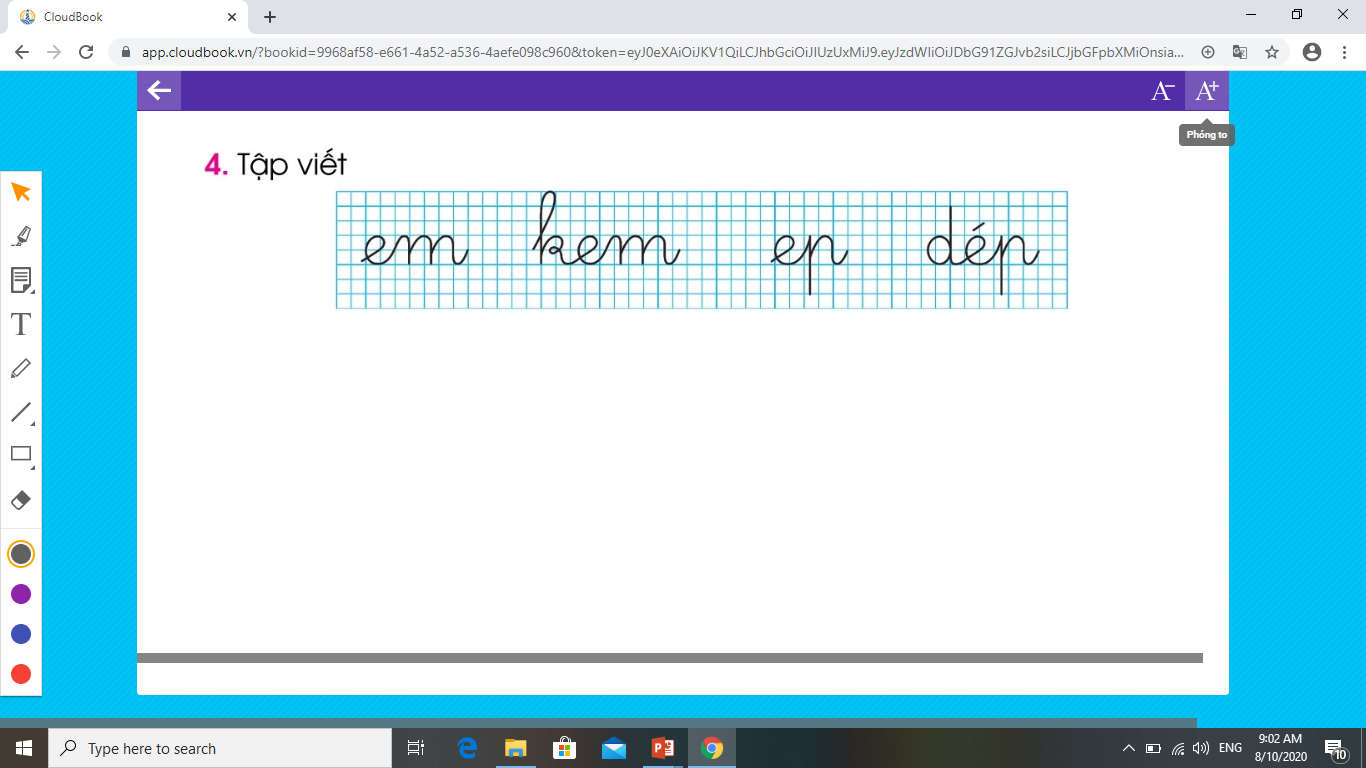 Hoc10 chúc các em học tốt!